Psychotherapy
What is Psychotherapy?
"Psychotherapy“ also called “ Talking Therapy”
 is an umbrella term that describes the use of psychological methods, when based on regular personal interaction, to help a person change and overcome problems in desired ways.

It is defined by the interaction or treatment between a trained professional and a client, patient, family, couple, or group. The Problems addressed are psychological in nature and can vary in terms of causes, influences, triggers, and resolutions.

75% Of people entering psychotherapy show some benefit from it, Numerous studies have identified brain changes in people with mental illness (including depression, panic disorder, PTSD and other conditions) as a result of undergoing psychotherapy
Therapy may be conducted in an individual, family, couple or group setting.
Can help: Children, Adolescents, Young adults, Mature adults and Older adults.
Psychotherapy can be short-term (a few sessions) or long-term (months or years).
The trust and confidentiality between a person and her/his therapist is essential to work together effectively and benefiting from psychotherapy.
*75% Of people entering psychotherapy show some benefit from it, Numerous studies have identified brain changes in people with mental illness (including depression, panic disorder, PTSD and other conditions) as a result of undergoing psychotherapy.
Goals of Psychotherapy
Explore thoughts, feelings, and behaviors
Problem-solving or achieving higher levels of functioning
Increase the individual's sense of their own well-being
Reduce negative symptoms of an emotional or mental health problem
Psychotherapy Types
Psychoanalysis 
Cognitive Behavioral Therapy
Dialectical Behavioral Therapy: specific type of CBT that helps regulate emotions
Interpersonal Therapy: is a short-term form of treatment. It can help people learn healthy ways to express emotions and ways to improve communication and how they relate to others. It is most often used to treat depression.
Psychodynamic Therapy: based on the idea that behavior and mental well-being are influenced by childhood experiences and inappropriate repetitive thoughts or feelings that are unconscious (outside of the person’s awareness). A person works with the therapist to improve self-awareness and to change old patterns so he/she can more fully take charge of his/her life.
Supportive Therapy: It helps build self-esteem, reduce anxiety, strengthen coping mechanisms, and improve social and community functioning
psychoanalysis
The psychoanalytic process involves bringing to the surface repressed memories and feelings by means of a scrupulous unraveling of hidden meanings of verbalized material and of the unwitting ways in which the patient wards off underlying conflicts through defensive forgetting and repetition of the past. 
The overall process of analysis is one in which unconscious neurotic conflicts are recovered from memory and verbally expressed, reexperienced in the transference, reconstructed by the analyst, and, ultimately, resolved through understanding. 


It is a more intensive form of psychodynamic therapy, sessions are typically conducted  3 or more times a week. 

Psychoanalysis is a therapy as well as a theory.

In psychoanalysis (therapy) Freud would have a patient lie on a couch to relax, and he would sit behind them taking notes while they told him about their dreams and childhood memories
Concepts and techniques used in psychoanalysis
Free association: The patient is asked to say whatever comes into his or her mind during therapy sessions. The purpose is to bring forth thoughts and feelings from the unconscious so that the therapist may interpret them.

• Dream interpretation: Dreams are seen to represent conflict between urges and fears. Interpretation of dreams by the psychoanalyst is used to help achieve therapeutic goals. 

•Therapeutic alliance: This is the bond between the therapist and the patient, who work together toward a therapeutic goal. 

•Transference: Projection of unconscious feelings regarding important figures in the patient’s life onto the therapist. Interpretation of transference is used to help the patient gain insight and resolve unconscious conflict. 

•Countertransference: Projection of unconscious feelings about important figures in the therapist’s life onto the patient. The therapist must remain aware of countertransference issues, as they may interfere with his or her objectivity
Psychoanalysis can be useful in the treatment of:

• Clusters B and C personality disorders
 
• Anxiety disorders 

• Problems coping with life events 

• Sexual disorders 

• Depression
Cognitive behavioral therapy
By Reham ZEIAD
CBT combines theories and approaches from cognitive therapy and behavior therapy. Treatment follows a protocol or manual with homework assignments between therapy sessions. 
 Behavioral Therapy
Behavioral therapy,seeks to treat psychiatric disorders by helping patients change behaviors that contribute to their symptoms. It can be used to extinguish maladaptive behaviors (such as phobic
avoidance, compulsions, etc.) by replacing them with healthy alternatives.
Cognitive therapy,, seeks to correct faulty
assumptions and negative feelings that exacerbate psychiatric symptoms.
The patient is taught to identify maladaptive thoughts and replace them with
positive ones., Cognitive therapy can be
as effective as medication for some disorders
12
CBT
therapist set an agenda, review homework, and challenge cognitive distortions. The patients learn how their feelings and behavior are influenced
by their thoughts. External elements such as people, situations, and events have no bearing on our feelings and behaviors, according to CBT
Treatment is usually brief and may last from 6 weeks to
6 months.
With CBT, clients are usually aware and understand at the very beginning of the therapy process that there will be a point when the formal therapy will end. Professionals will inform clients that CBT treatment will eventually end—a decision made by both therapist and client
13
Research has shown that CBT is effective for many psychiatric illnesses, including depression, anxiety disorders, schizophrenia, and substance
use disorders.
CBT is sometimes used to treat people with long-term health conditions, such as irritable bowel syndrome (IBS) and chronic fatigue syndrome (CFS).
  CBT cannot cure the physical symptoms of these health conditions, but it can help people cope better with their symptoms.
14
.
CBT aims to help you deal with overwhelming problems in a more positive way by breaking them down into smaller parts.
You're shown how to change these negative patterns to improve the way you feel.
CBT focuses on a patient’s current
symptoms and problems by examining
the connection between thoughts,
feelings, and behaviors

Unlike some other talking treatments, CBT deals with your current problems, rather than focusing on issues from your past.
Characteristics of CBT
1-Thoughts cause Feelings and Behaviors. 
2-Brief and Time-Limited. 
  Average number of sessions = 16 Sessions  psychoanalysis = several years 
CBT is a collaborative effort between the therapist and the client
Client role - define goals, express concerns,
learn & implement learning
Therapist role - help client define goals, listen,
teach, encourage. . 
3-Teaches the benefit of remaining calm or at least neutral when faced with difficult situations.  (If you are upset by your problems, you now have 2 problems: 1) the problem, and 2) your upsetness 
4-Based on "rational thought." - Fact not assumptions. 
5- CBT is structured and directive. Based on notion that maladaptive behaviors are the result of skill deficits.
Types of CBT
Rational Emotive Behavioral Therapy
A form of cognitive-behavioral therapy in which somebody is encouraged to examine and change irrational thought patterns (irrational thinking) and beliefs in order to reduce dysfunctional behavior
REBT is one of the types of CBT that’s been shown effective in treating individuals dealing with:
Anxiety
Depression
Inappropriate or extreme anger
Unhealthy eating
Aggression
Dialectical behavior therapy (DBT)
is a therapy designed to help people change patterns of behavior that are not helpful, Focuses on teaching new skills (e.g., relaxation techniques)
Aims to reduce unhealthy and self-destructive behavior
Indications
Depressive disorder associated with suicidal thoughts
Eating disorders
Trauma-related disorders 
substance abuse
DBT has demonstrated effectiveness in patients with borderline personality disorders and eating disorders
. 
DBT assumes that people are doing the best they can but are either lacking the skills or influenced by positive or negative reinforcement that interfere with their ability to function appropriately
Structured cognitive behavioral training (SCBT)
sometimes referred to as Cognitive behavioral training (CBTraining)

 is a regimented cognitive-behavioral process that uses a systematic, highly structured workshop-style approach to break down and replace dysfunctional emotionally dependent behaviors.
. 
Structured cognitive behavioral training is currently used primarily in the behavioral health industry and in criminal psychology
Group therapy
Description
Aims to form a support network for individuals with similar diseases or difficulties
Allows direct interaction between therapists and patients, and direct interaction between patients
Certain groups can be peer-lead and do not need to have a therapist present (e.g., Alcoholics Anonymous)These groups meet to discuss problems, share feelings, and provide support to each other.
Indications
Personality disorders
Substance use disorders
Family and group disorders
Chronic or life-threatening conditions (e.g., diabetes, cancer)
.
Family Therapy
Focuses on identifying and resolving familial dysfunctions and problems of individual members that affect the family as a whole
Aims to improve communication skills between family members
Indications
Behavioral problems in family members (e.g., antisocial behavior in adolescents, substance use)
Conflict between parents, siblings, or parents and children
Changes and other challenges within the family (e.g., illness, death, etc....)
22
Dialectical behavior therapy (DBT)
DBT is a type of psychotherapy that was originally developed for chronically self-injurious patients with borderline personality disorder and parasuicidal behavior. In recent years, its use has extended to other forms of mental illness(such as eating disorders and substance use disorders).  This type of therapy is also sometimes used to treat post-traumatic stress disorder (PTSD).

simply, the main goal of DBT is to teach people how to live in the moment, develop healthy ways to cope with stress, regulate their emotions, and improve their relationships with others.
DBT Techniques:
individual therapy
02
group skills training,
01
where patients learn specific behavioral, emotional, cognitive, and interpersonal skills.
which skills learned during group training are reviewed and life events from the previous week are examined
Telephone Consultation
Consultation Team
04
03
The meetings enable them to compare techniques used, they provide support for one another
which patients can call the therapist between sessions to receive guidance on coping with a difficult situation they are currently in.
Benefits of DBT
develop skills related to
 (1) accepting circumstances and making changes, (2) analyzing behaviors and learning healthier patterns of responding, (3) changing unhelpful, maladaptive, or negative thoughts, (4) developing collaboration skills, (5) learning new skills,  (6) receiving support.
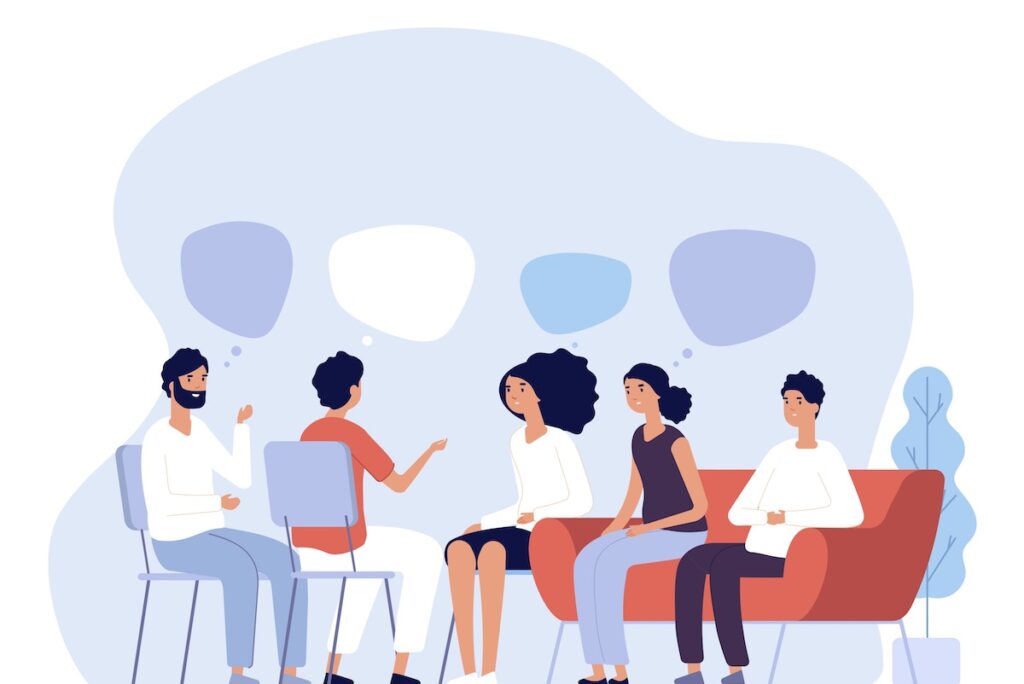 Group psychotherapy
is a modality that employs a professionally trained leader who selects, composes, organizes, and leads a collection of members to work together toward the maximal attainment of the goals for each individual in the group and for the group itself
Advantages of group therapy
1. Patients get immediate feedback and support from their peers
2.Patients gain insight into their own condition by listening to others with similar problems.
2.Patients gain insight into their own condition by listening to others with similar problems.
3. If a therapist is present, there is an opportunity to observe interactions.
Family therapy
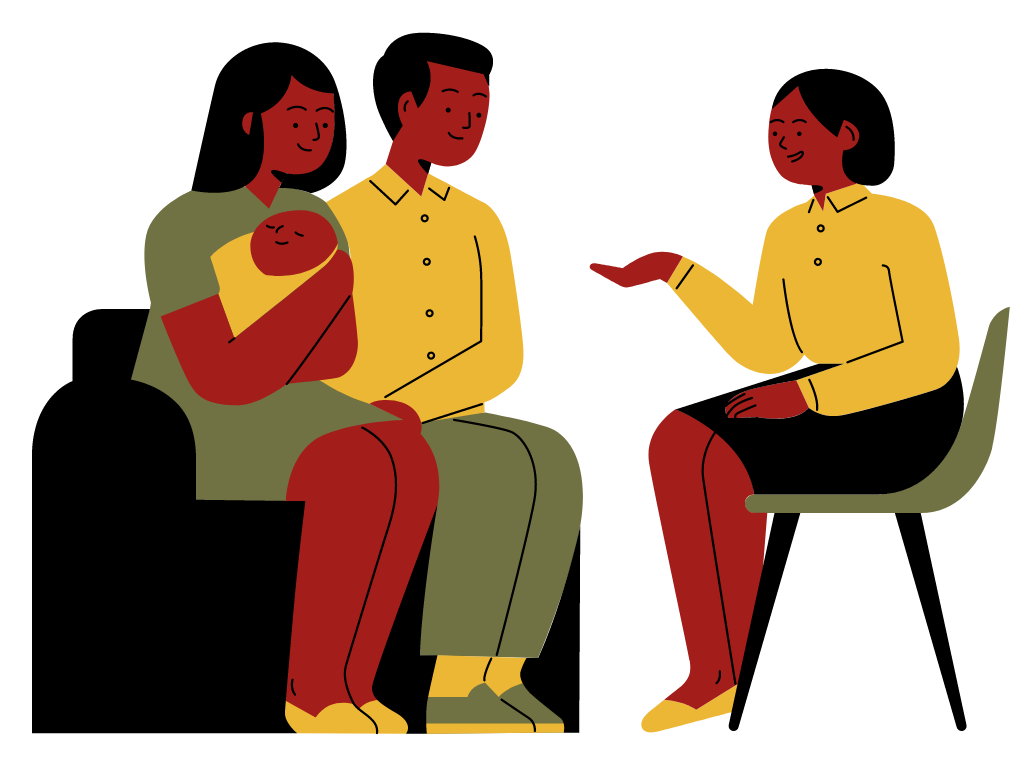 is a type of treatment designed to help with issues that specifically affect families' mental health and functioning. It can help individual family members build stronger relationships, improve communication, and manage conflicts within the family system. By improving how family members interact and relate to one another, family therapy can foster change in close relationships.
goals of family therapy
o create a better home environment, solve family issues, and understand the unique issues that a family might face, reduce conflict, help members understand each other’s needs

When individuals are affected by mental illness, family members may sometimes lack awareness of how to help. As a result, they may engage in behaviors that maintain or even worsen aspects of the illness.1 Family therapy can help members of the family learn more about what they can do to support their family member who has a mental disorder while preserving their own mental well-being.
Couples therapy
is useful in the treatment of conflicts, sexual problems, and communication problems between couples . 
The therapist sees the couple together (conjoint therapy), but they may also be seen separately (concurrent therapy). In addition, each person may have a separate therapist and be seen individually (collaborative therapy). In the treatment of sexual problems, two therapists may see the couple together (four-way therapy).Relative contraindications include lack of motivation by one or both spouses and severe illness in one of the spouses.
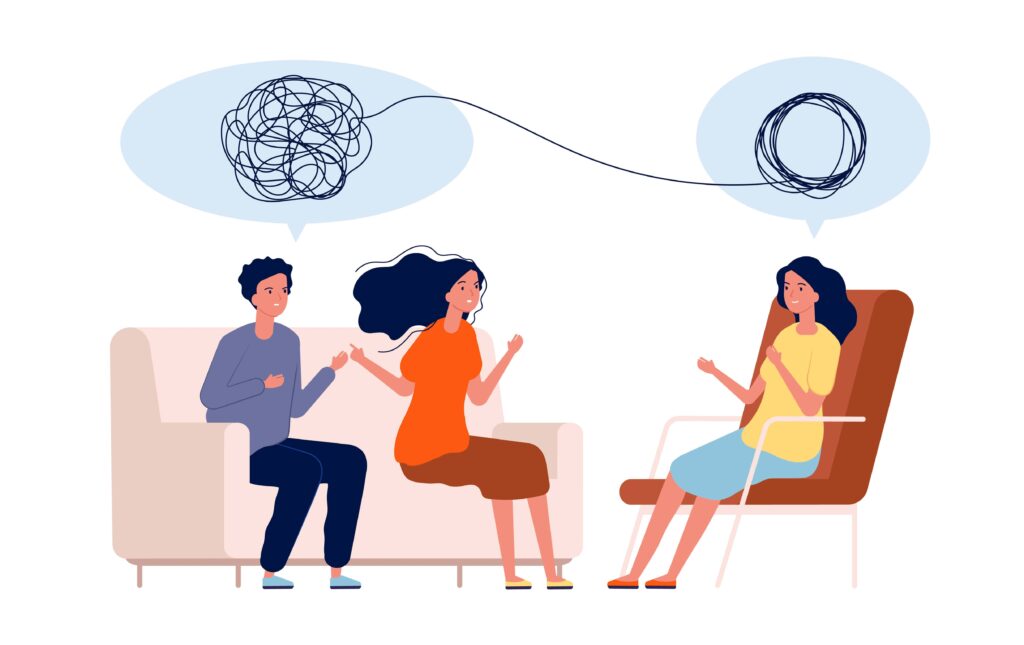